SSMB Workshop
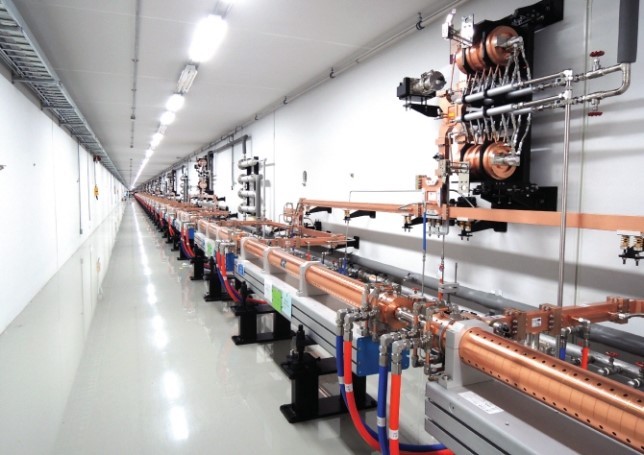 Activities and future plan in BD group at PAL
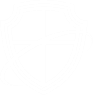 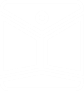 Seunghwan Shin PLS-II Accelerator Division, PAL
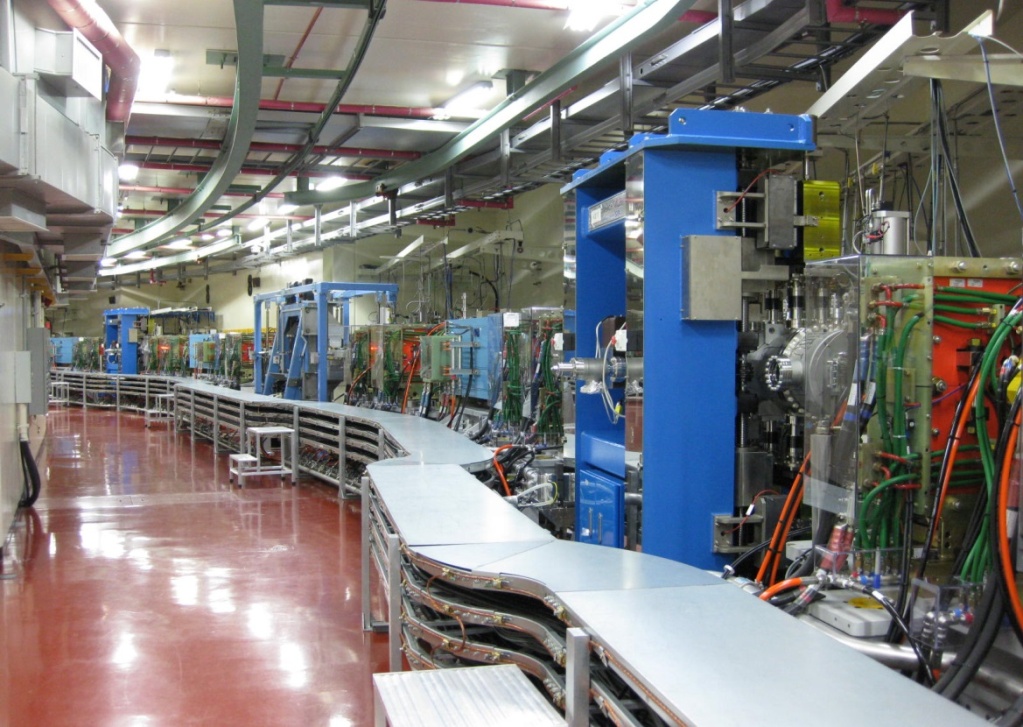 Dec. 09, 2020
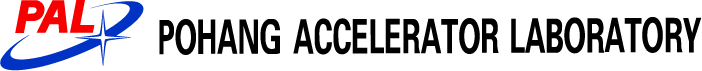 SSMB Workshop
PLS-II and PAL-XFEL in PAL
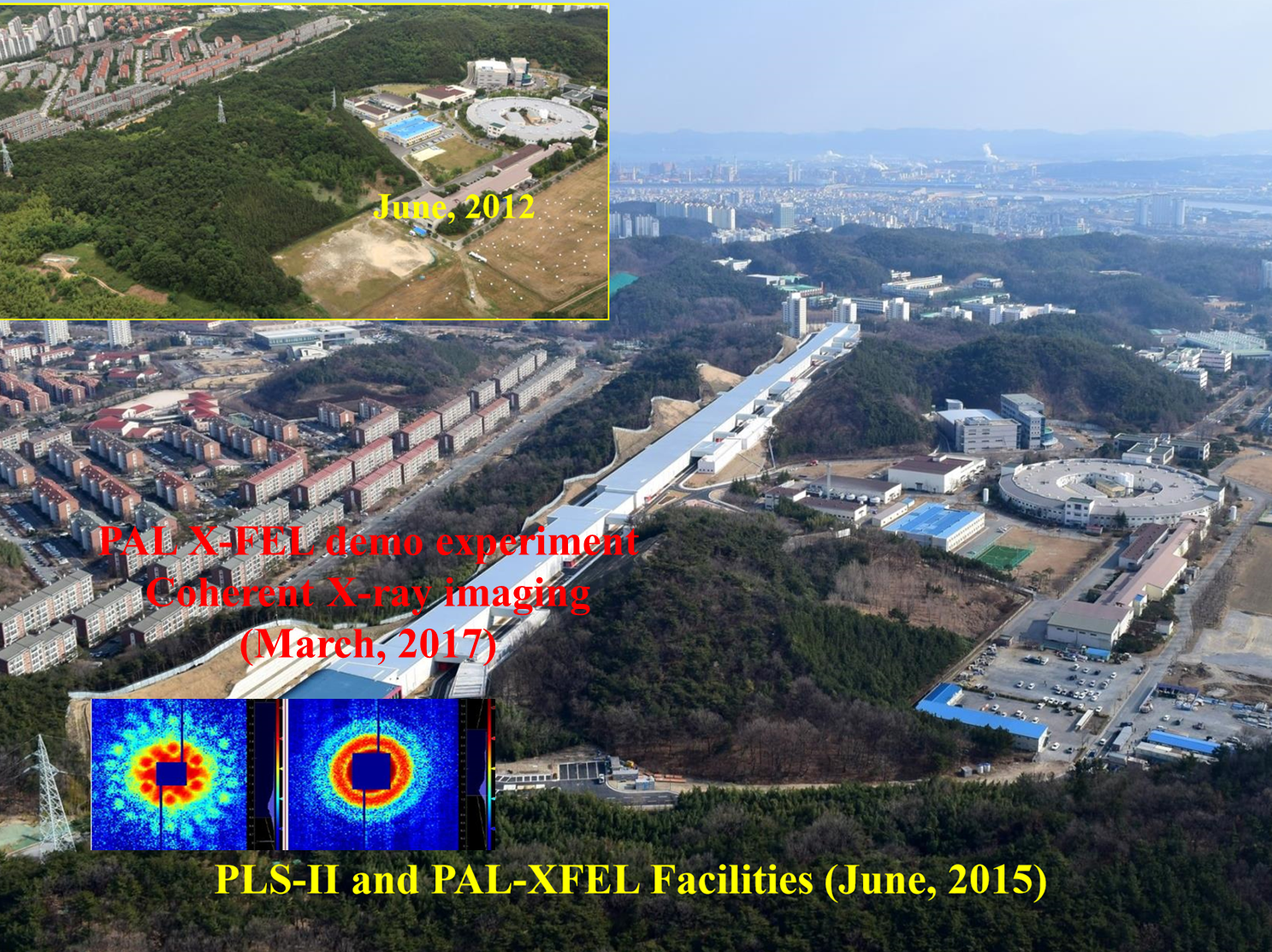 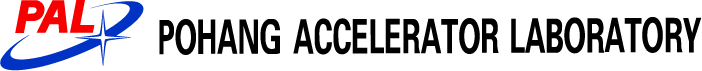 1
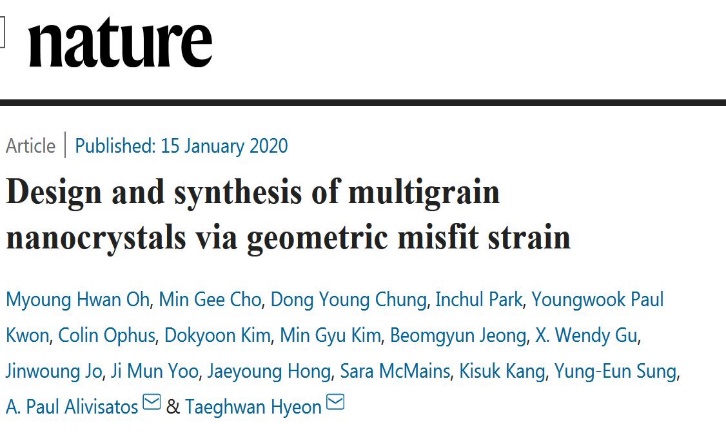 SSMB Workshop
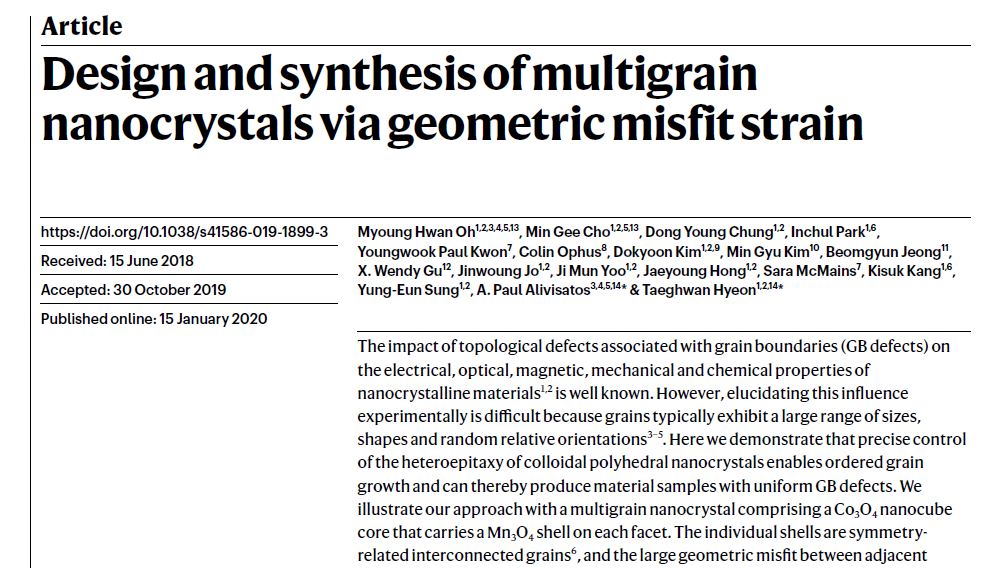 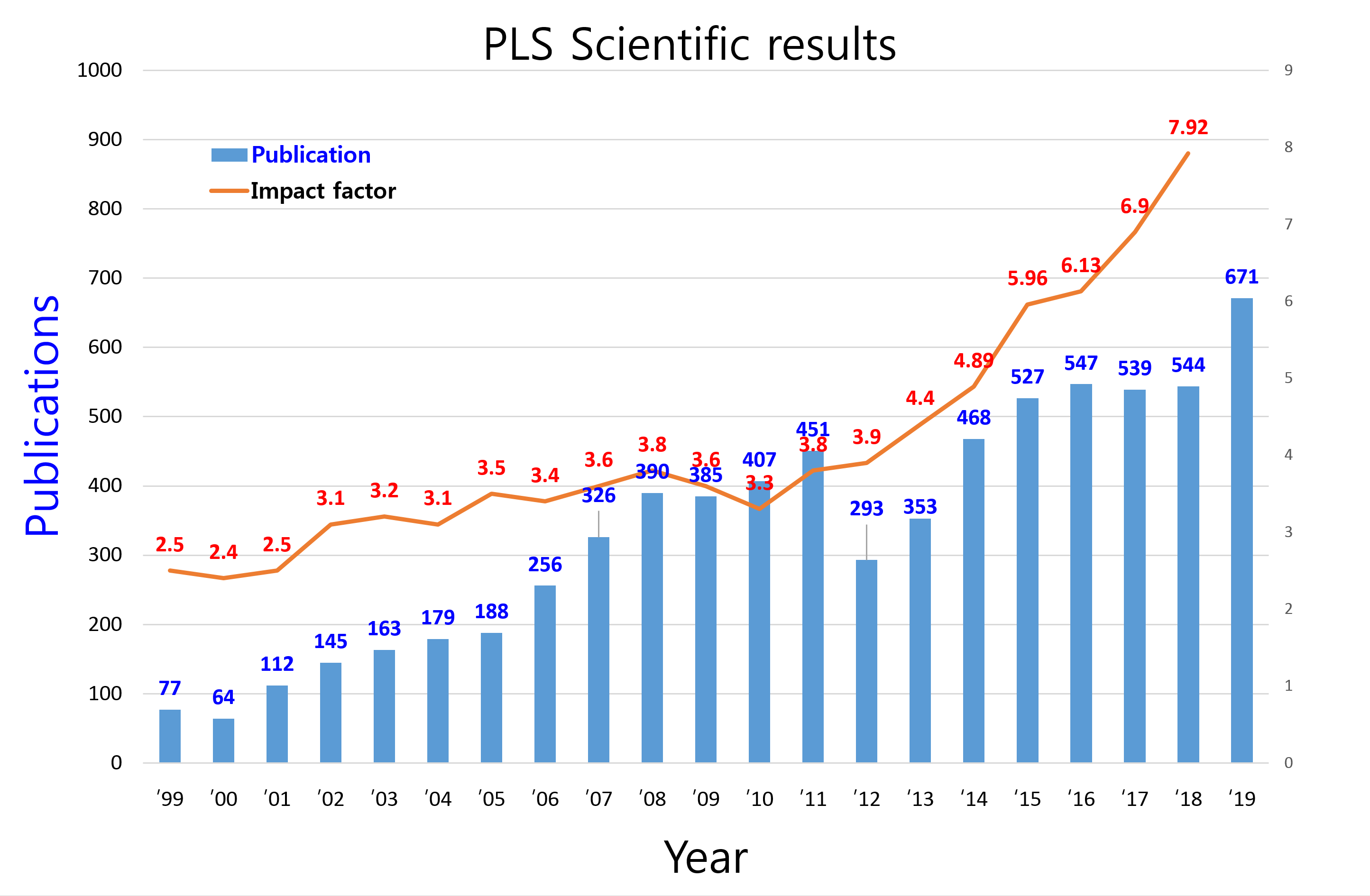 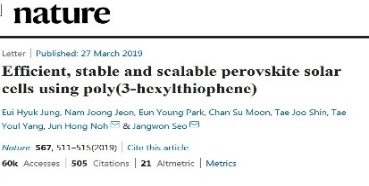 NA
PLS-II User Achievements (19 - 20)
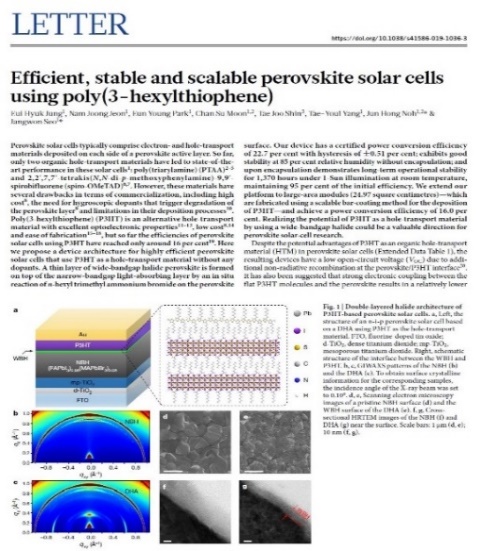 PLS-II
(3GeV, 300mA-400mA Top-up mode)
PLS
(2.5GeV, 150mA decay mode)
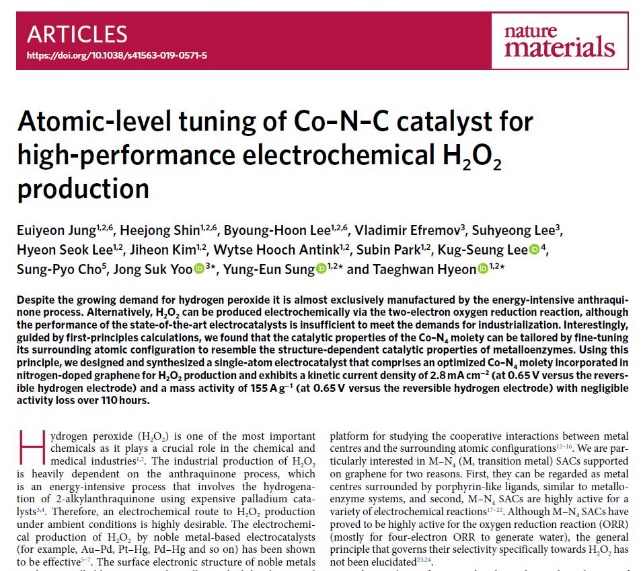 Impact factor
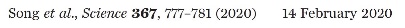 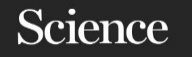 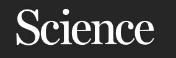 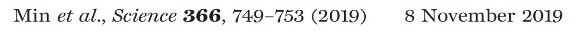 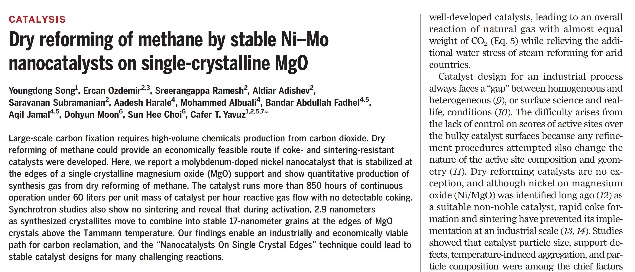 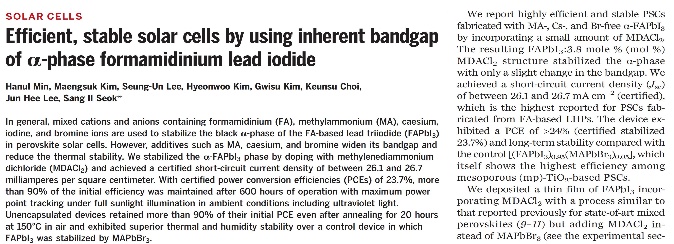 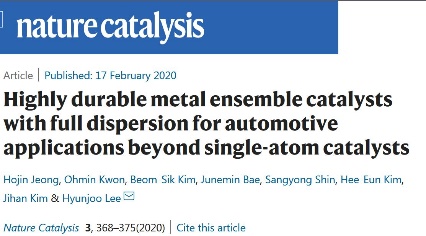 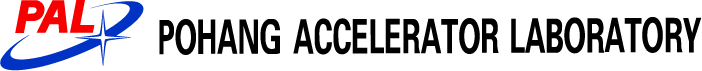 2
SSMB Workshop
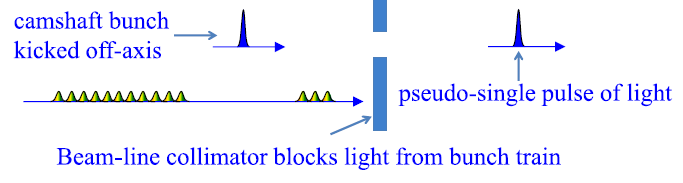 PLS-II BLs in Spatial and time space
ALS
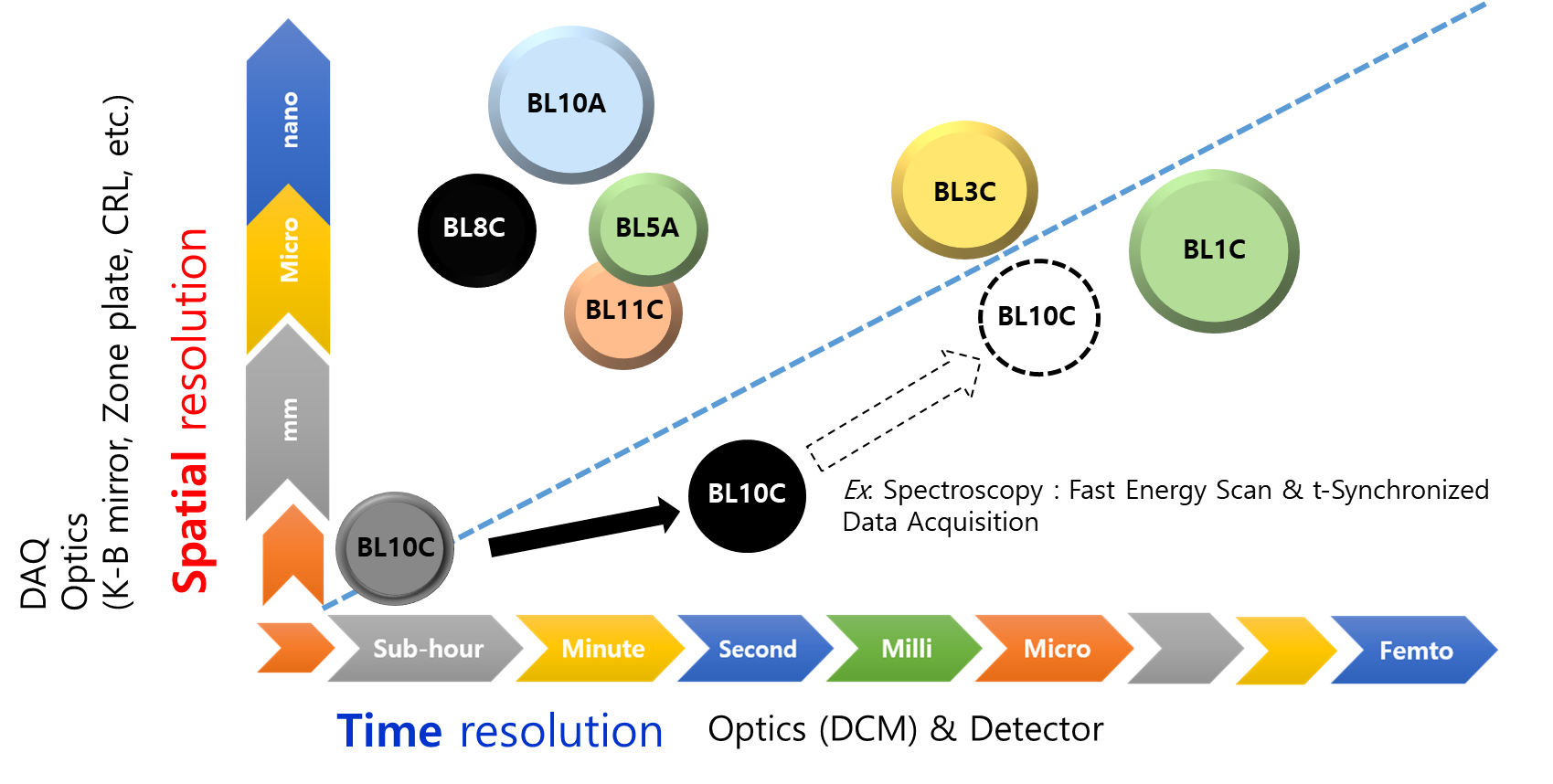 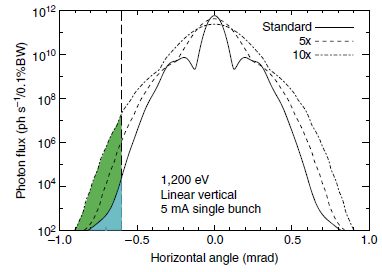 BESSY-II
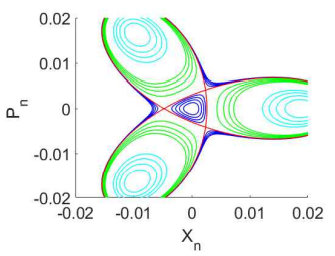 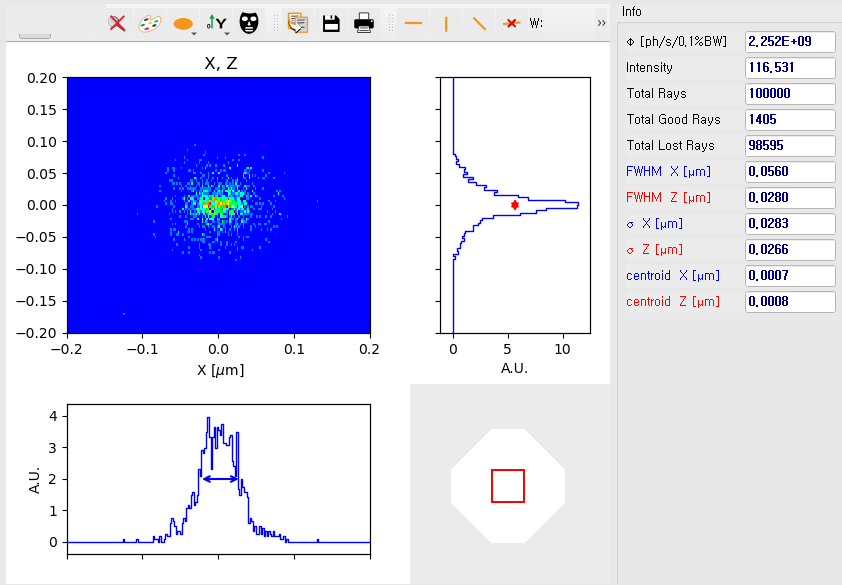 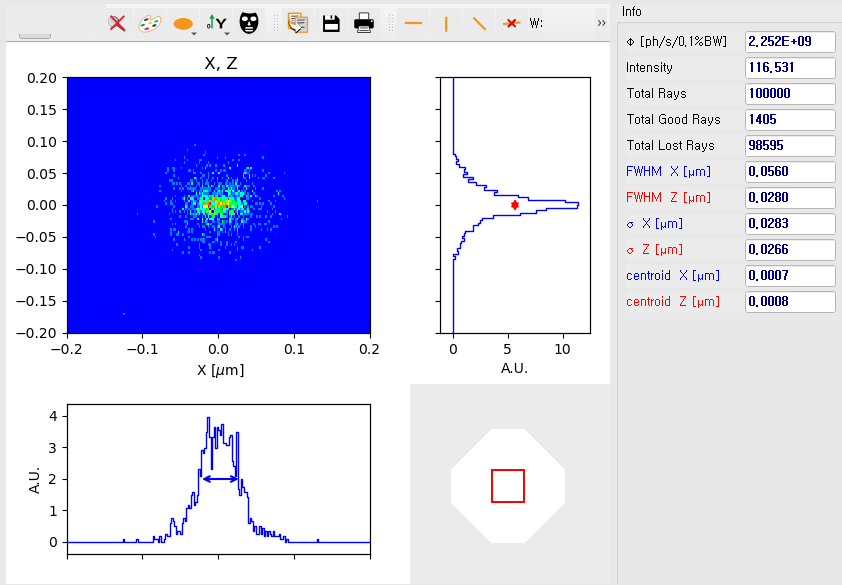 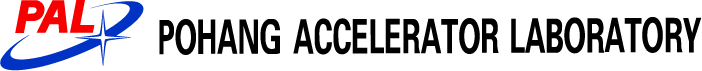 3
SSMB Workshop
Major Activities in PAL-XFEL
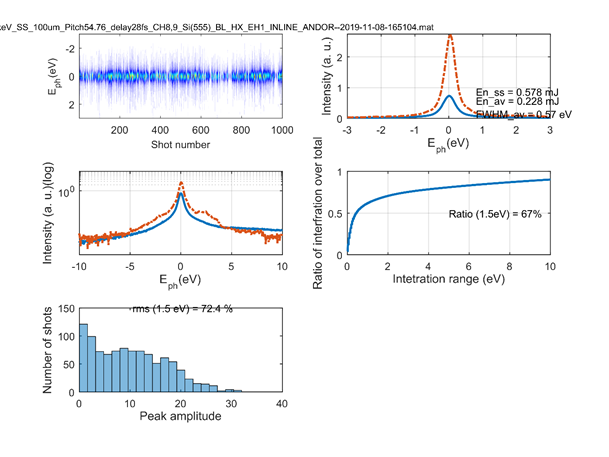 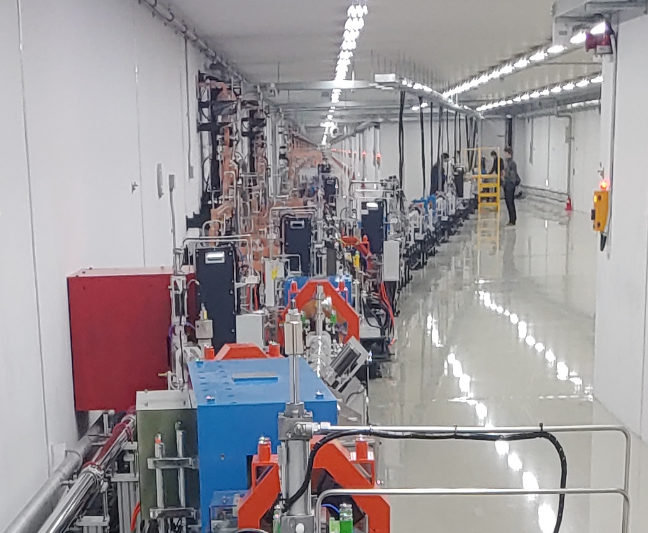 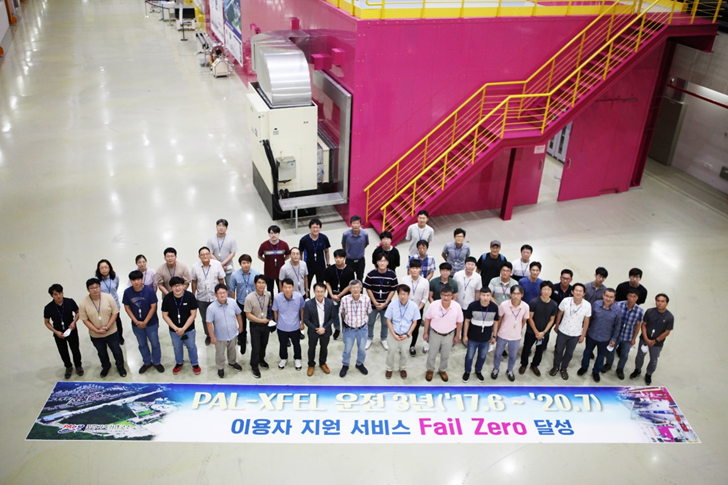 Achievement of 3-year fail-zero user service operation 
Ready for self-seeded FEL service operation 
Extending FEL range up to 20 keV
60 Hz operation is ready
Successful progress for sharing beam time between HX and SX
Demonstration of two-color FEL generation
Completing the CDR of HX2
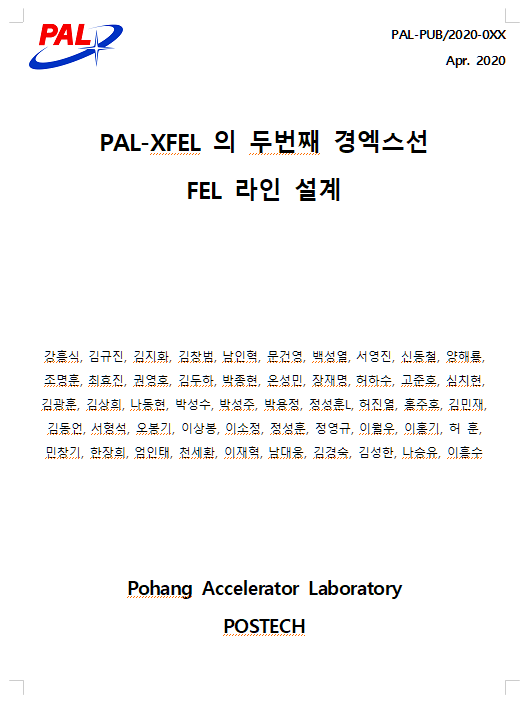 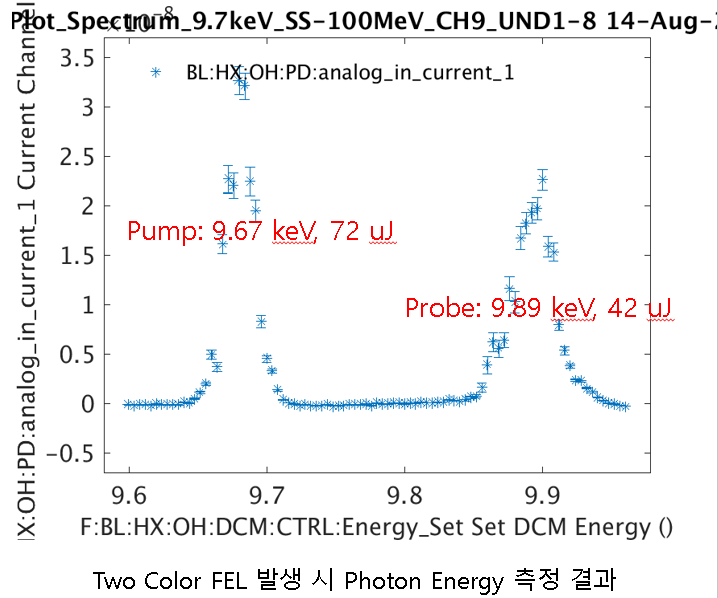 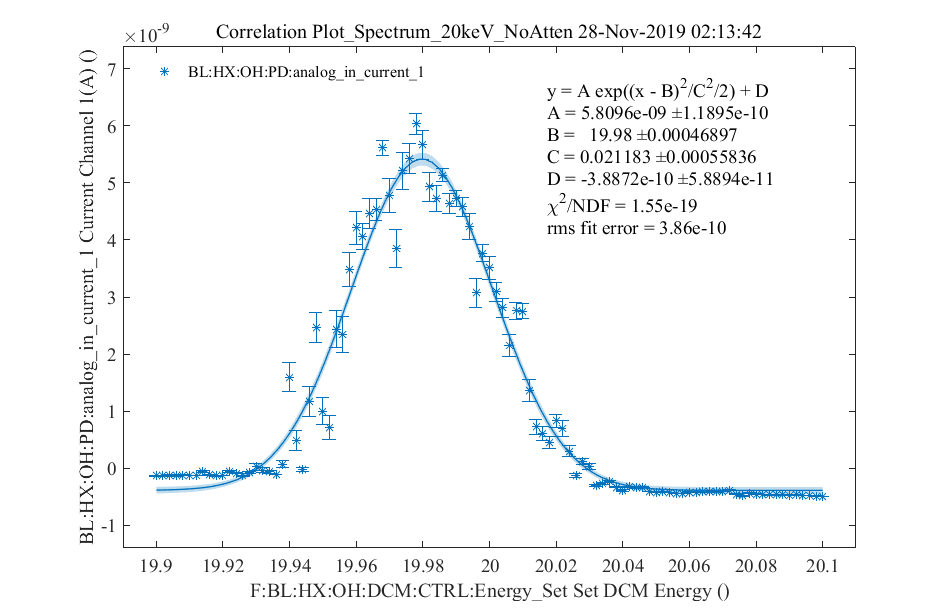 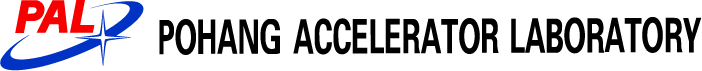 4
SSMB Workshop
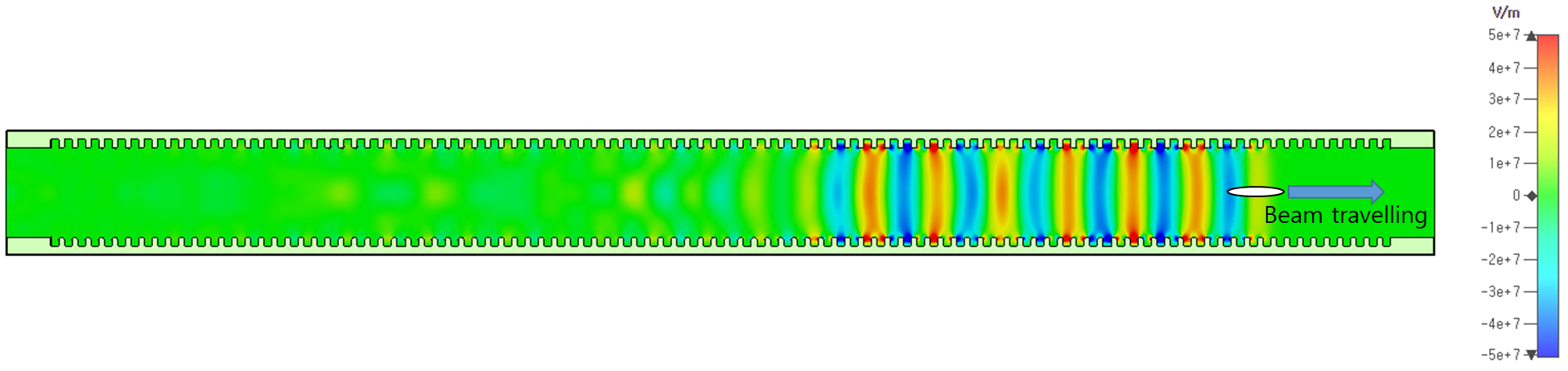 Compact accelerator development
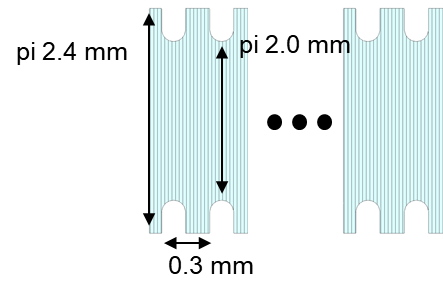 Structure wakefield accelerator.
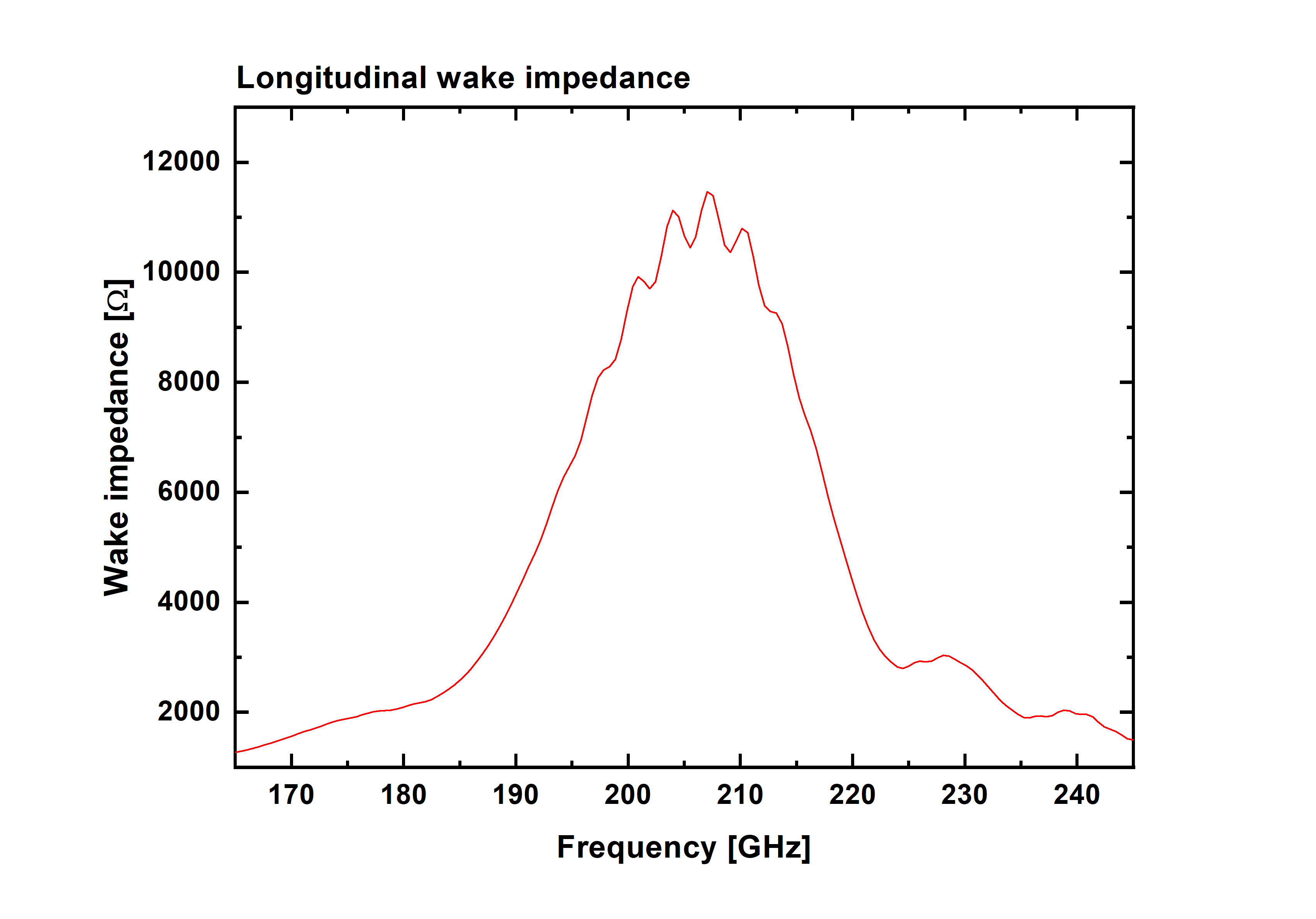 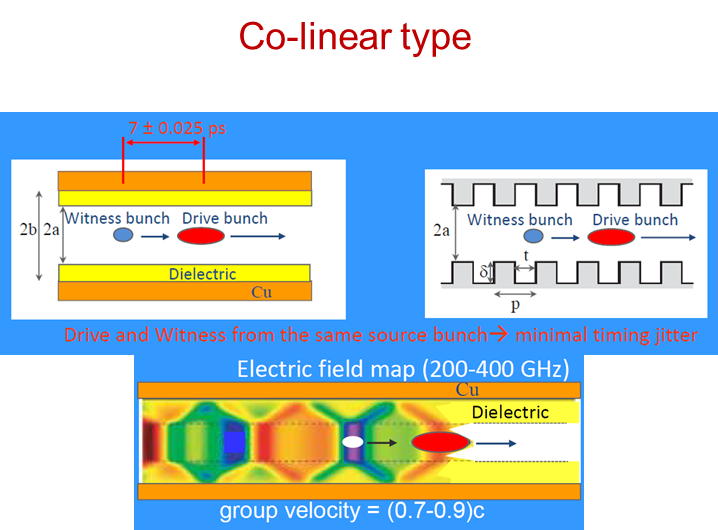 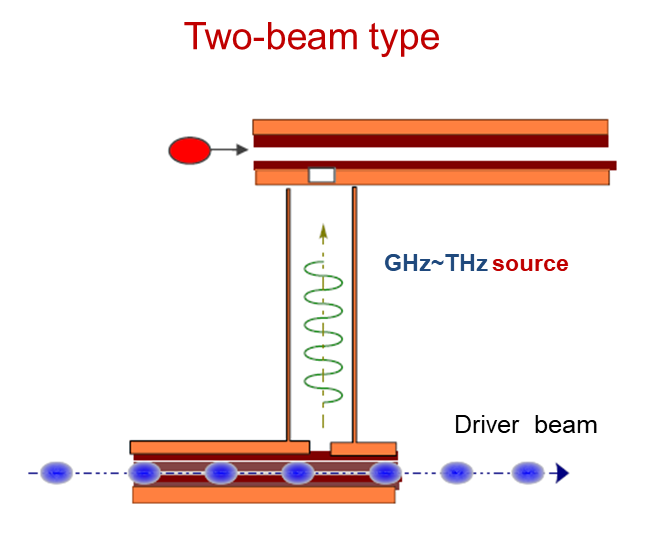 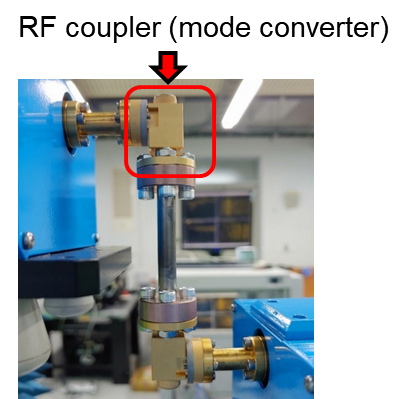 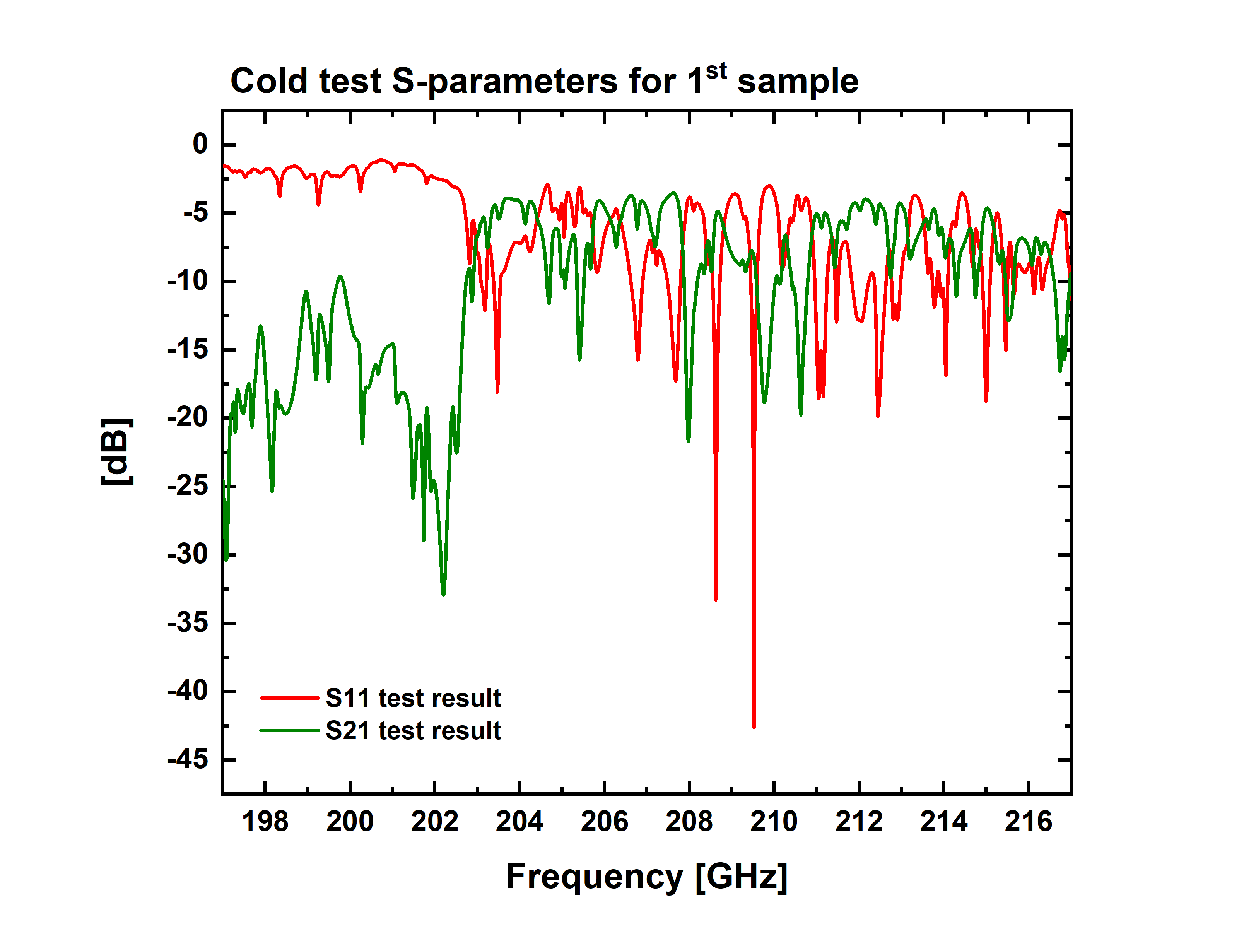 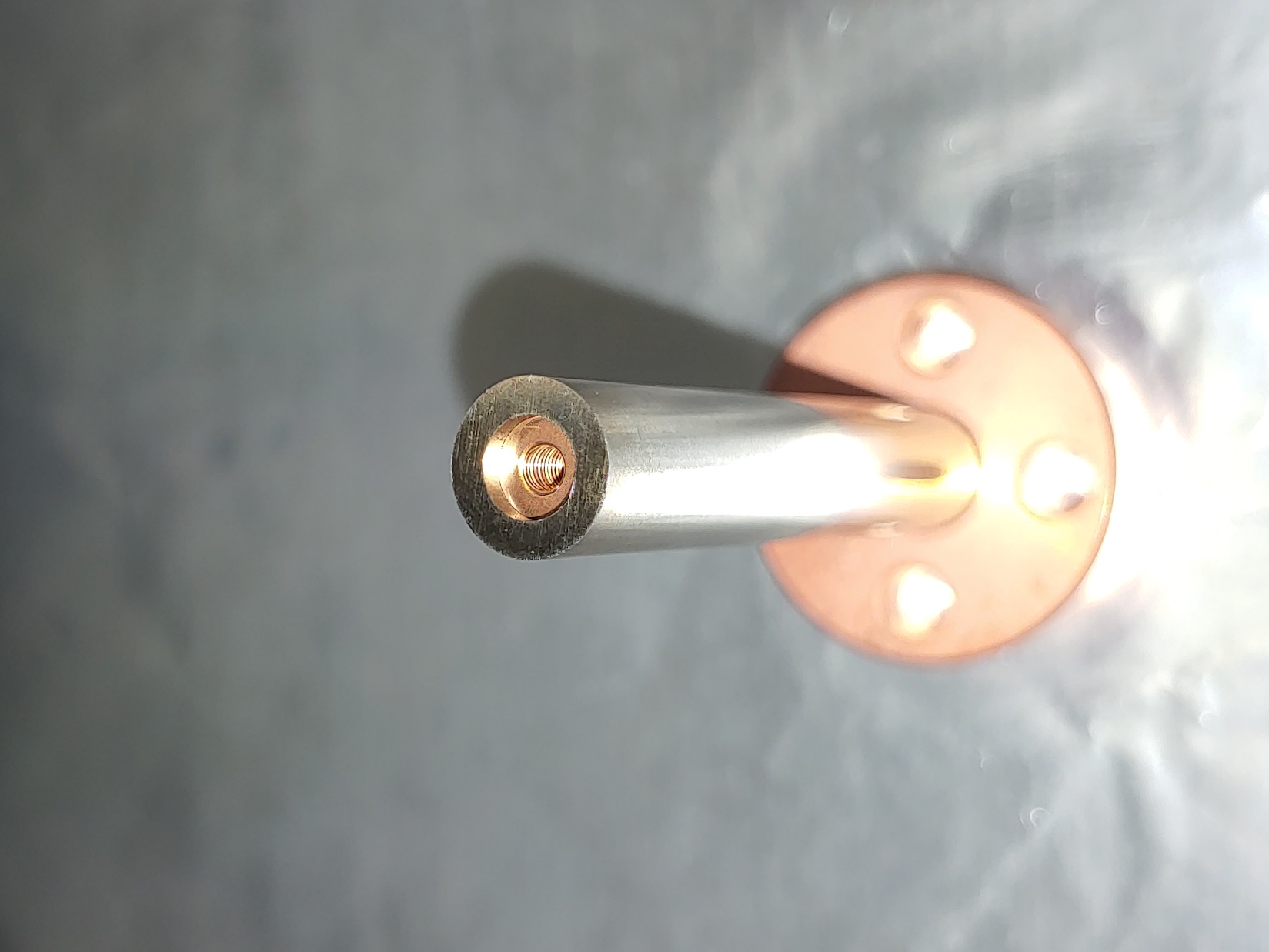 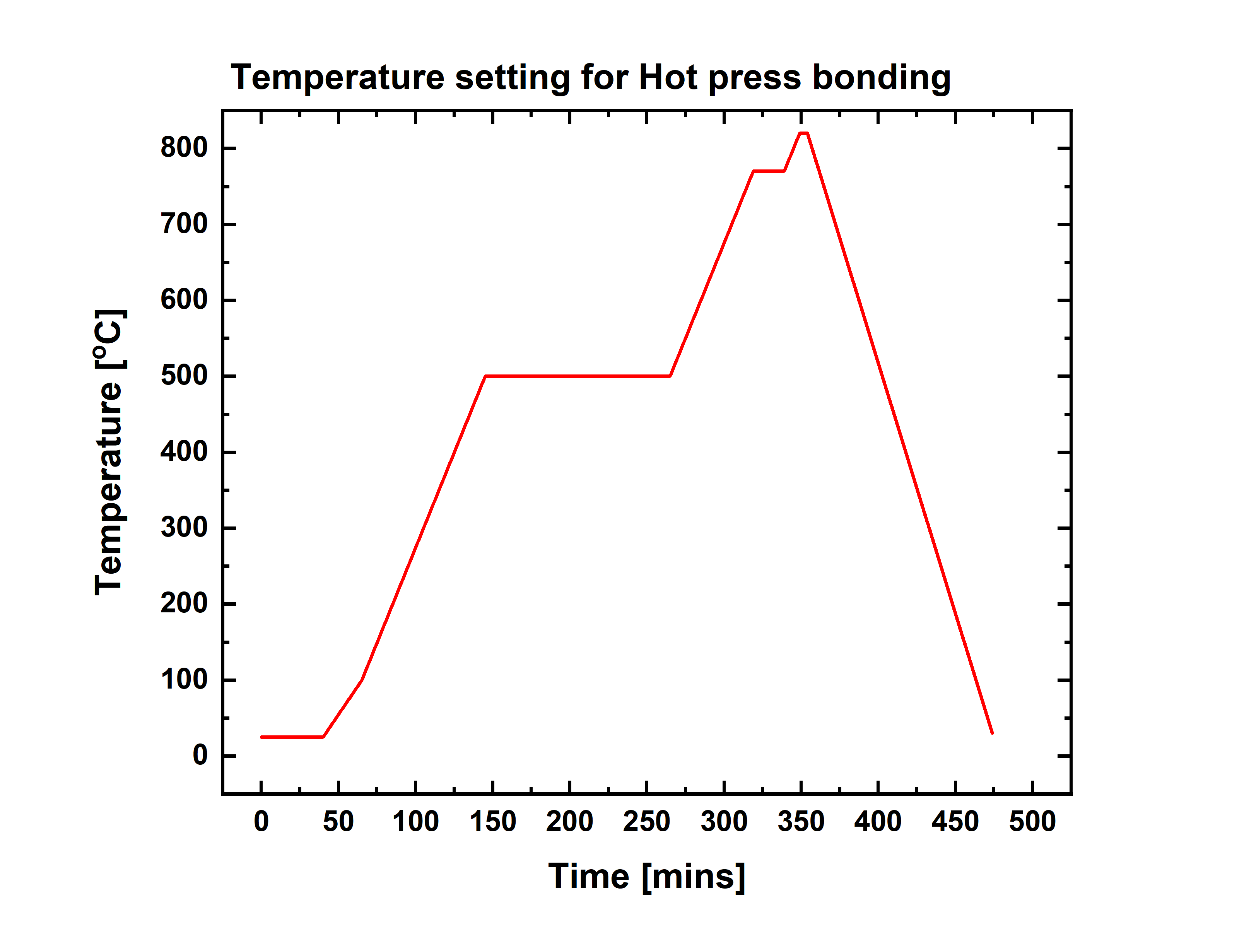 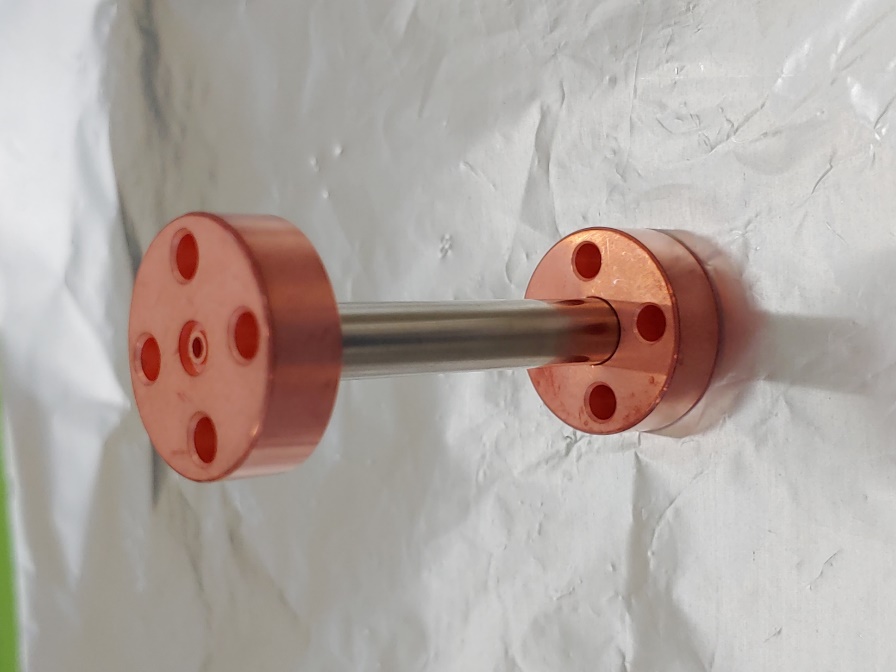 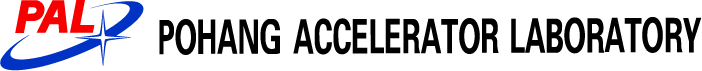 5
SSMB Workshop
Korean 4GSR project
Now CDR project is on going.  
 Project will be started from 2022.
 Budget 10 M USD was already allocated in 2021.
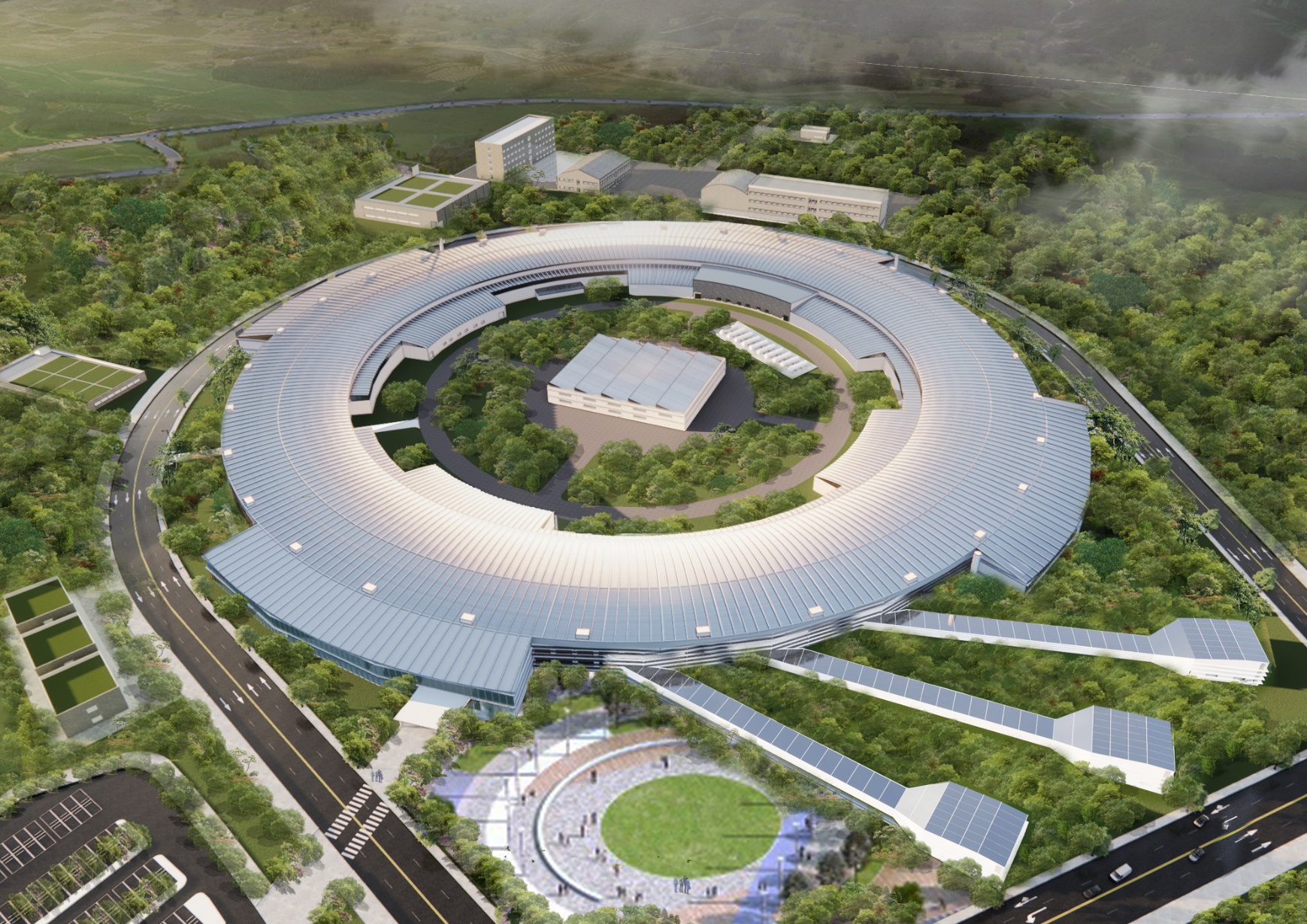 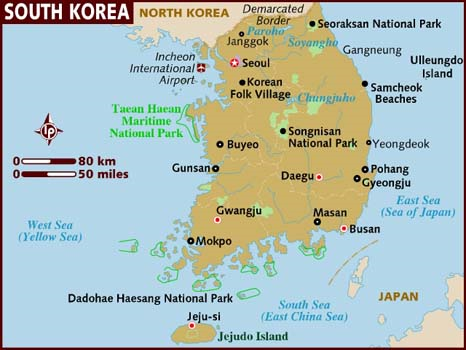 Korean 4GSR
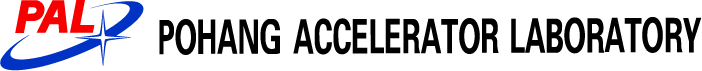 6
SSMB Workshop
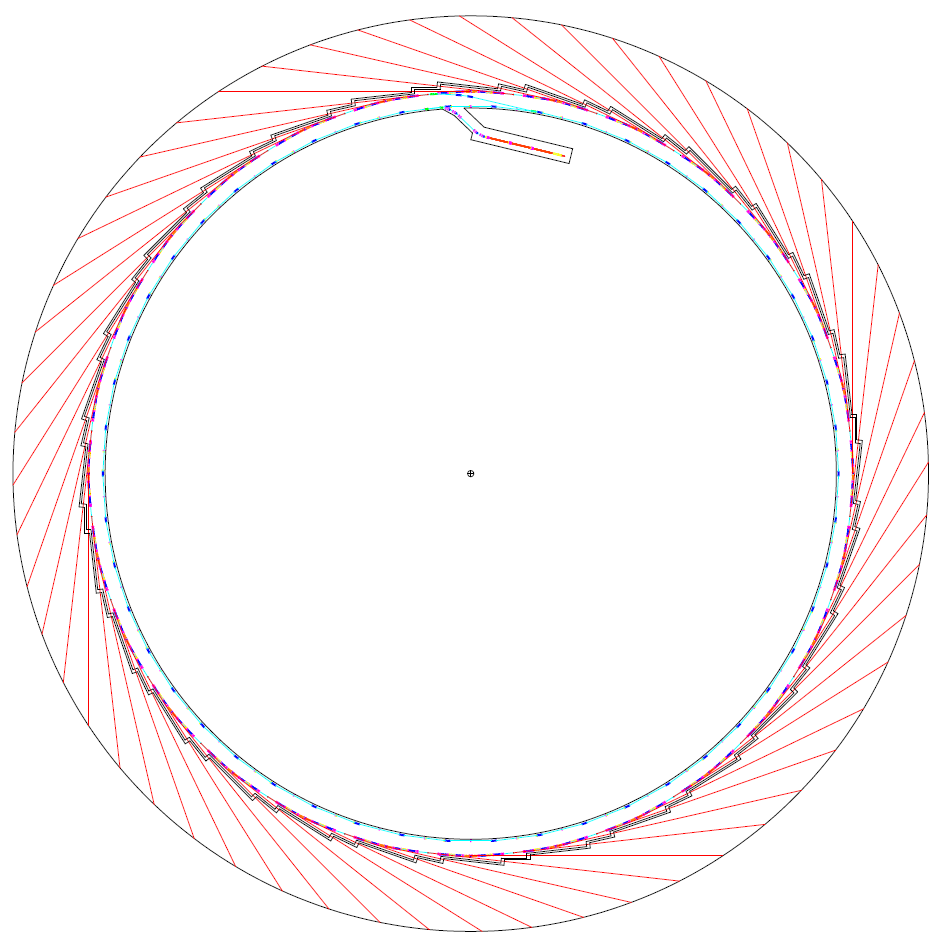 Overview of Korean 4GSR
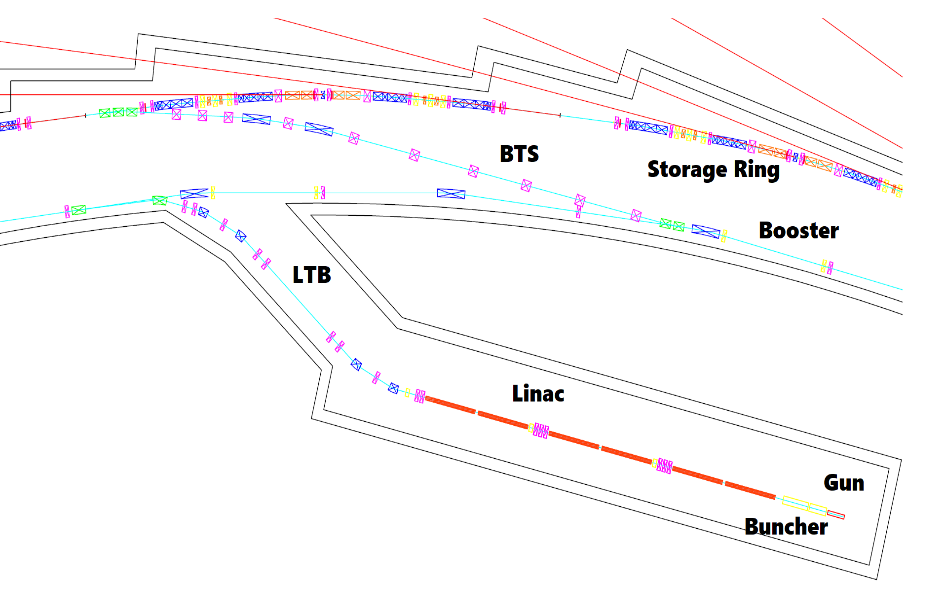 Injector: Booster
Total # of BL: 52 (60)
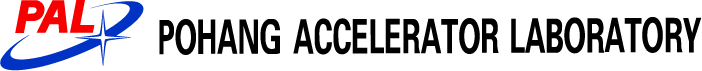 7
SSMB Workshop
Balanced design
정석민 교수님 강연 “황금비” @ 3세대 가속기부 / 시설팀 간담회
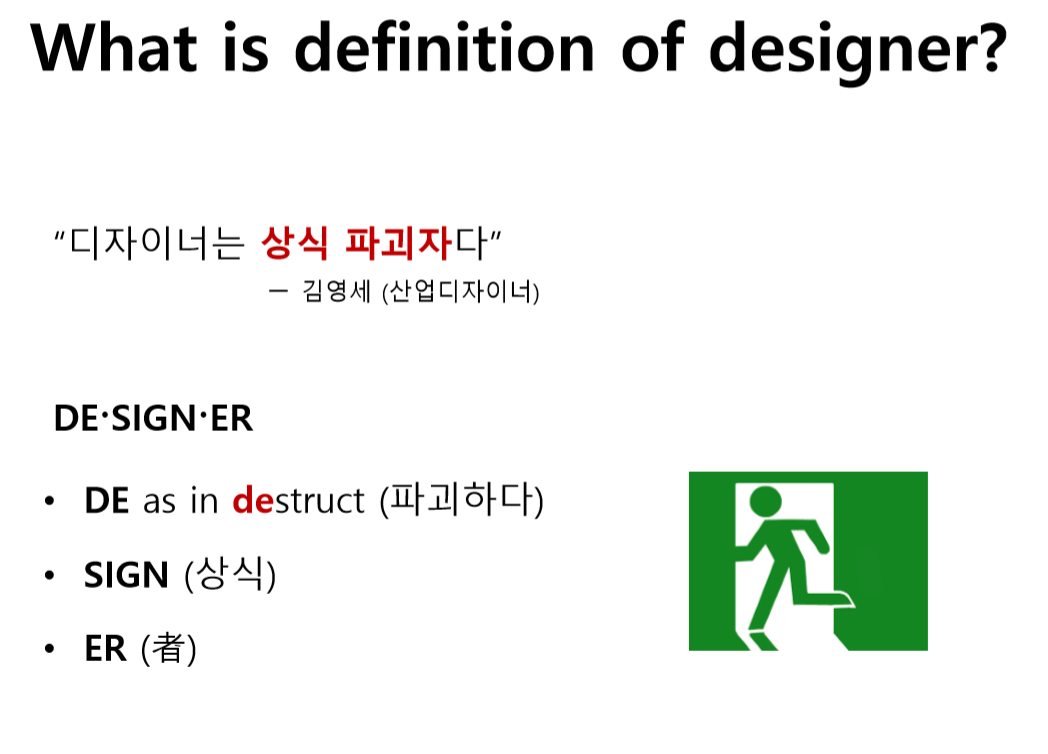 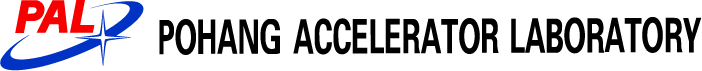 8
SSMB Workshop
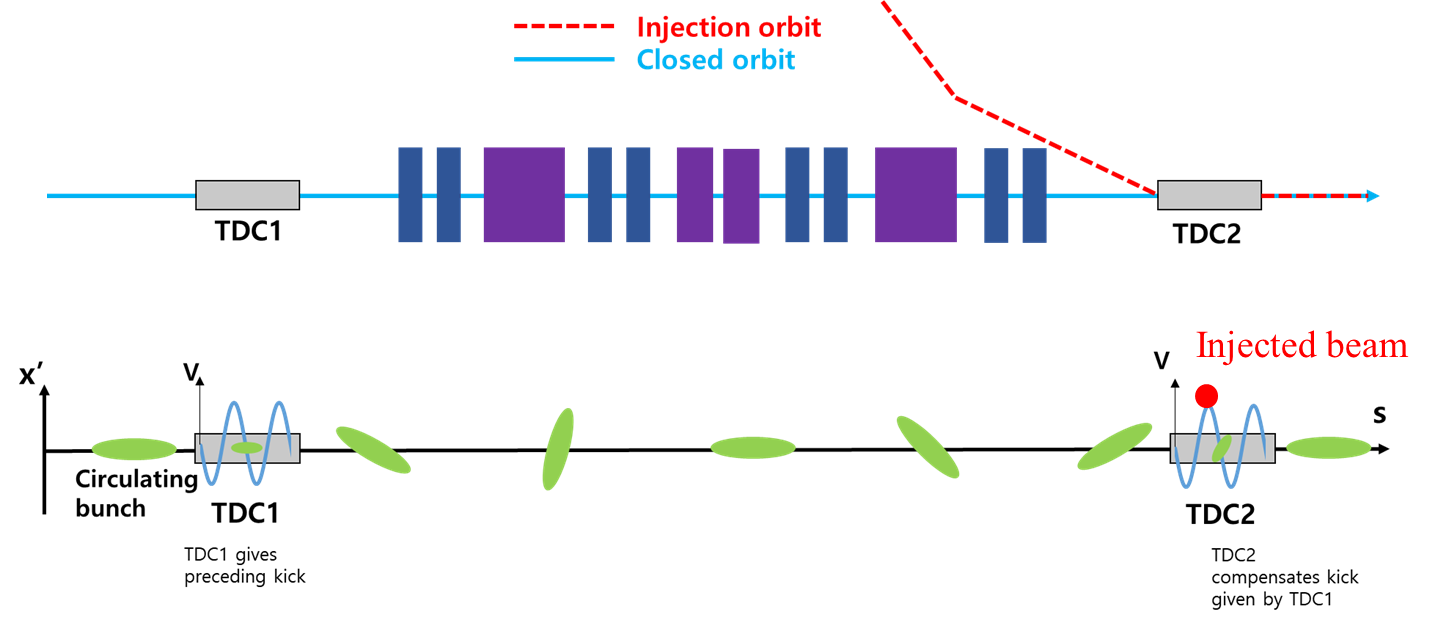 New injection scheme
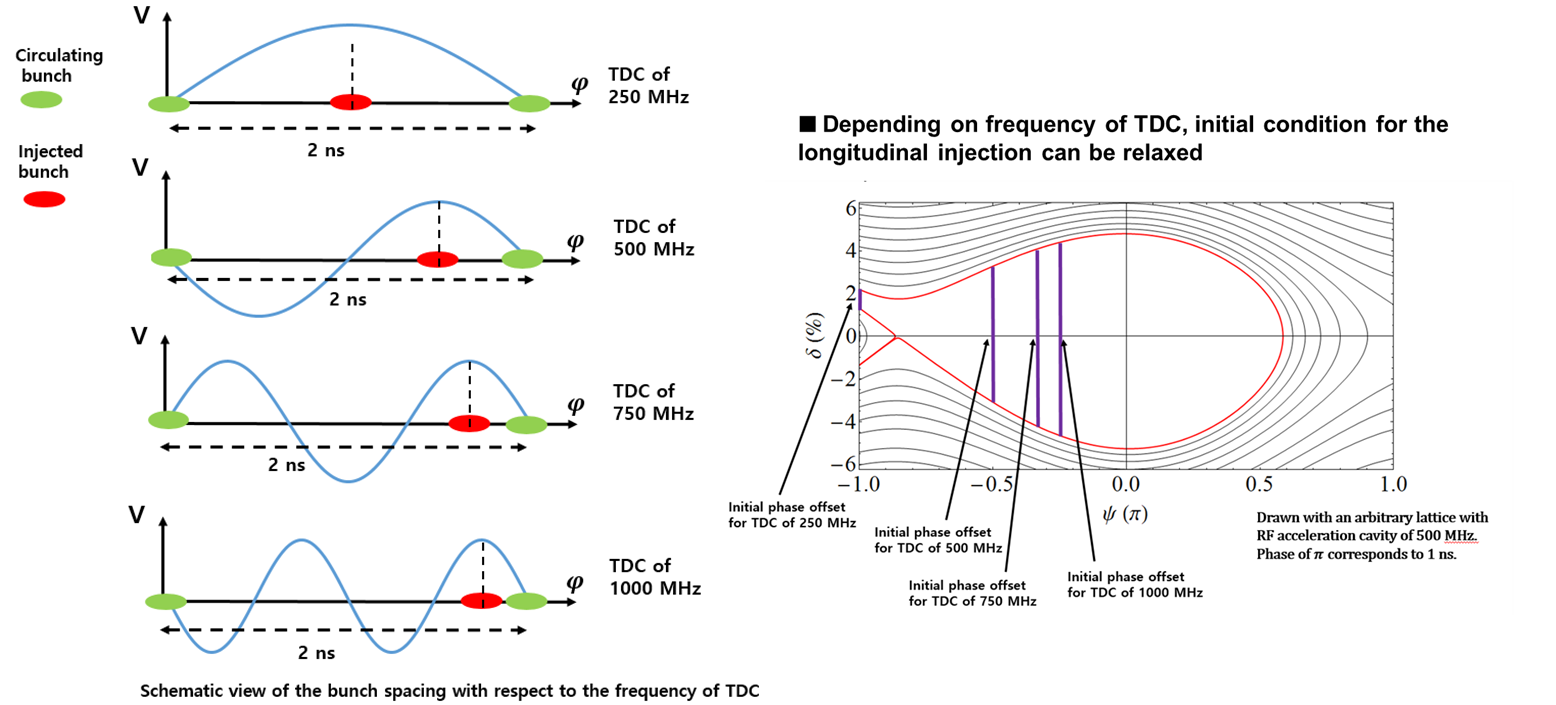 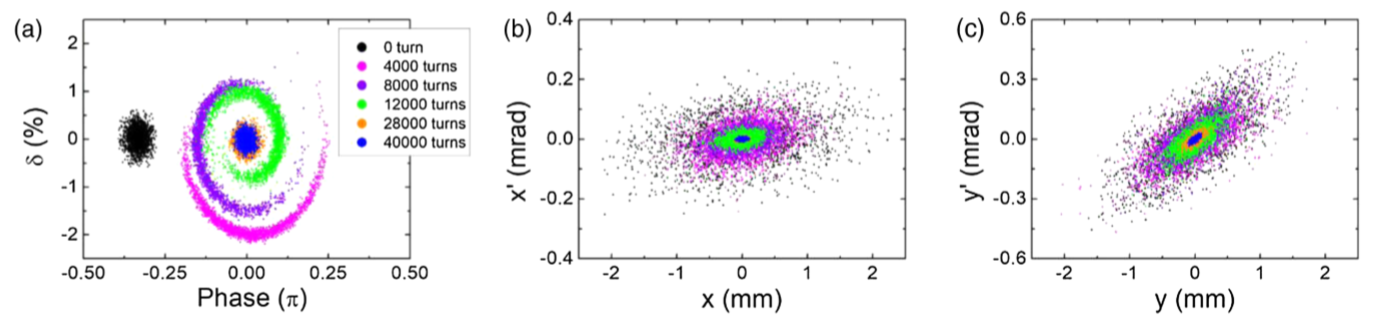 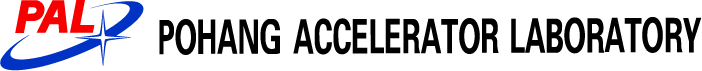 9
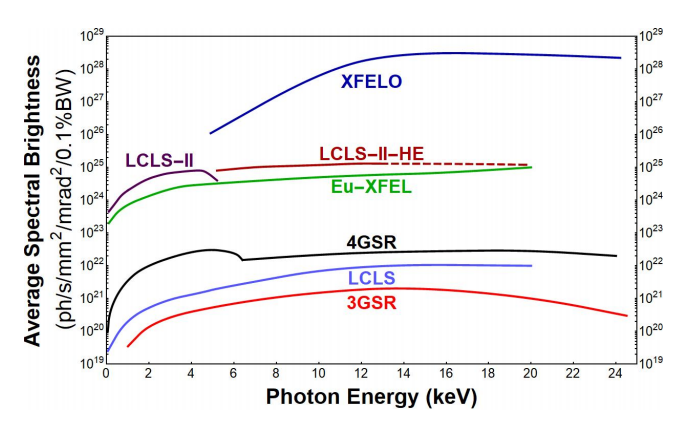 SSMB Workshop
Beyond 4GSR
Synergy among XFELO, PAL-XFEL and 4GSR.
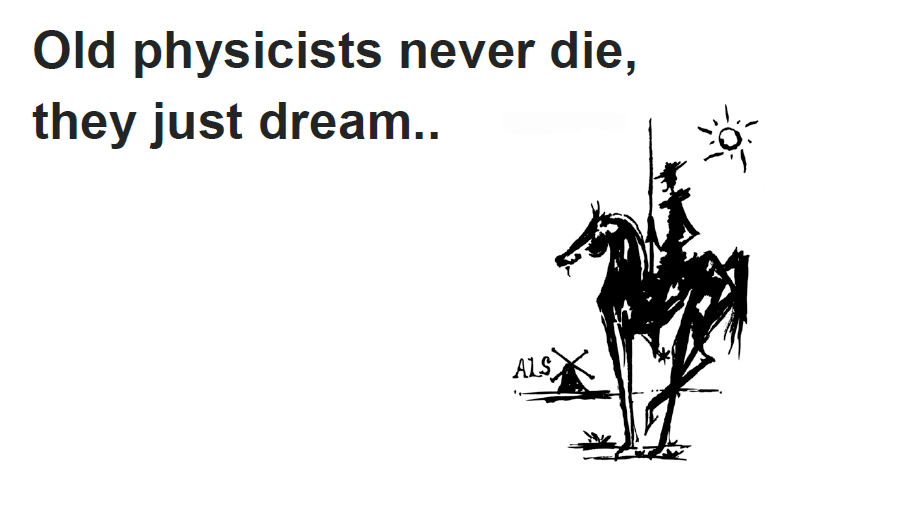 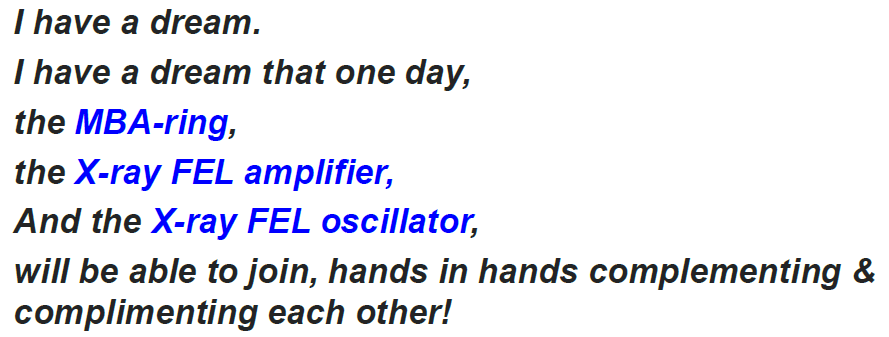 Prof. KJK
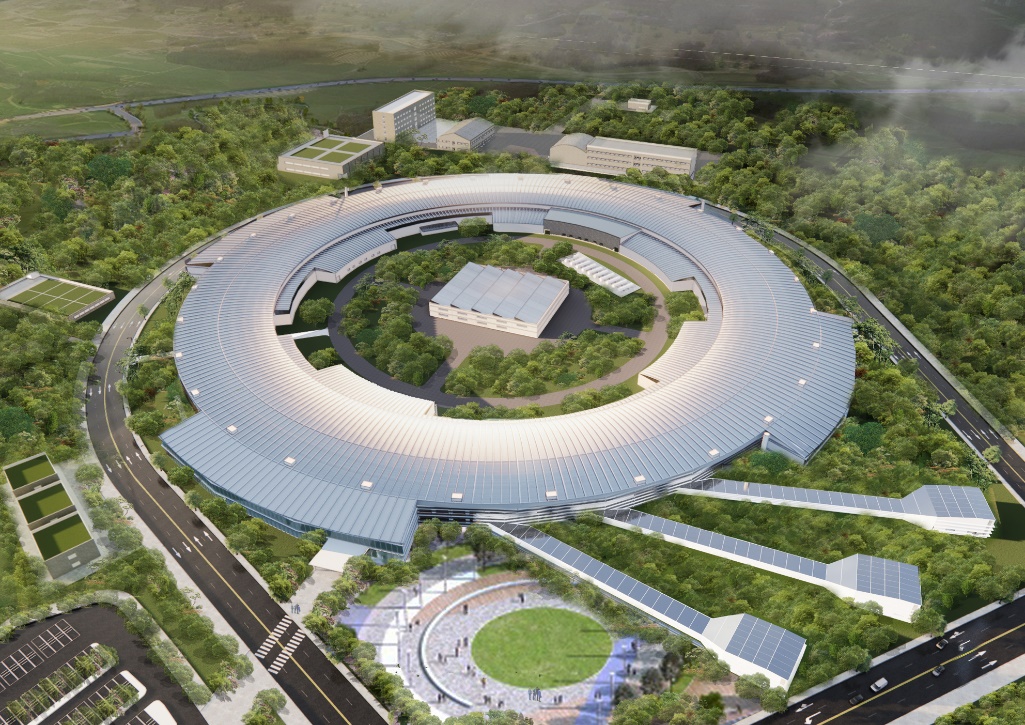 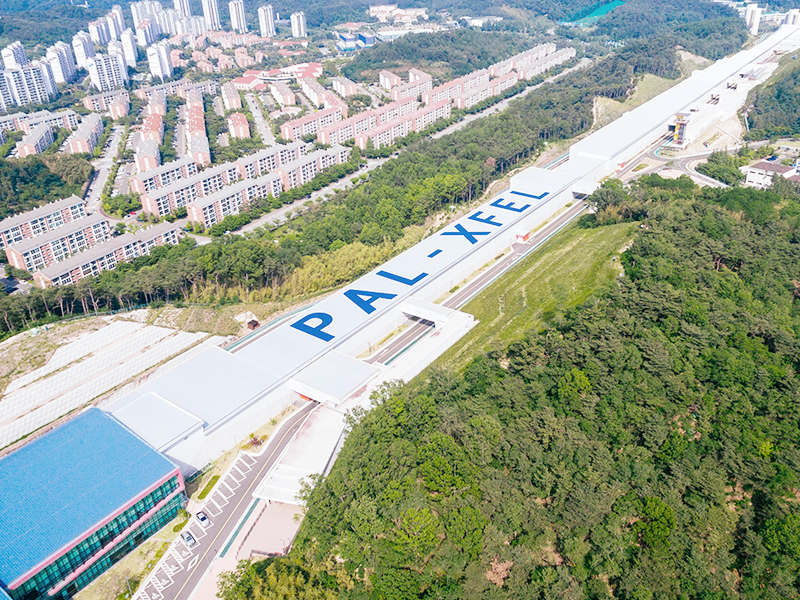 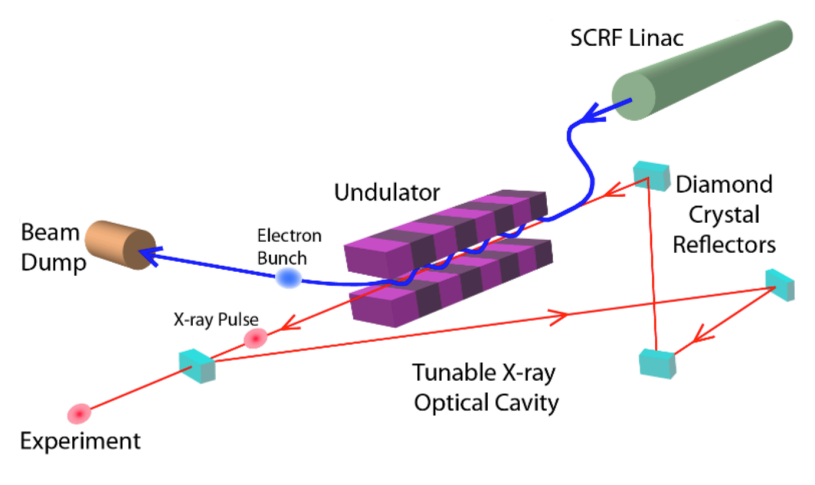 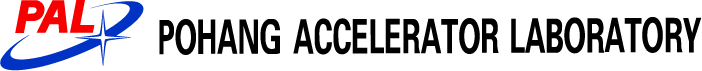 10
SSMB Workshop
Small energy spread ring
Ring option for XFELO

 Emittance and energy spread:
Δγ/γ < 2×10-4/h, ~100 fs length, ~100 A peak current, < 1 um emittance, MHz repetition rate
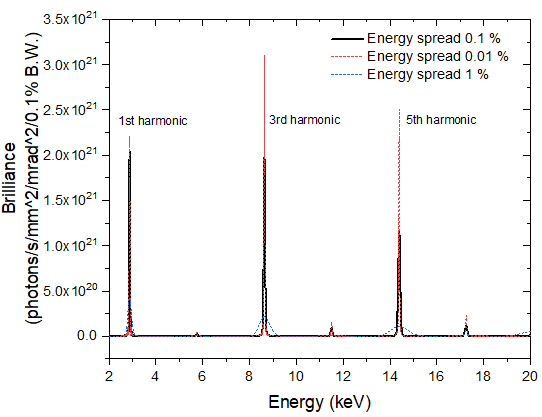 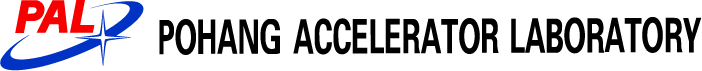 11
SSMB Workshop
PAL FEL code (version 1.0)
Algorithm - All slice particles are loaded initially. (Code does not scan slices.) - The basic algorithm follows GENESIS code.
 Features: C language, MPI, HDF5, Gnu-Scientific Library (GSL)
 Functions - 1D/3D, static/time-dependent, undulator taper, wakefield,     Chicane, and external laser.
 Next version (To do) - The self-seeding module will be continued.
 Another type of FEL code: time-unaveraged algorithm will be developed; Fourier mode algorithm.
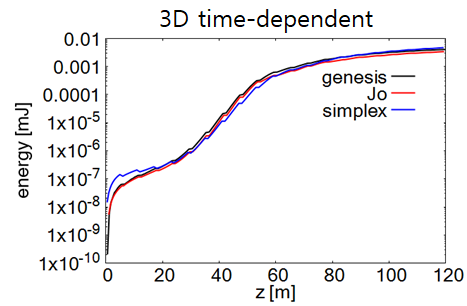 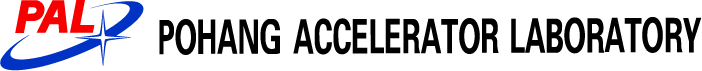 12
SSMB Workshop
PAL(Pal Accelerator Library, c++)
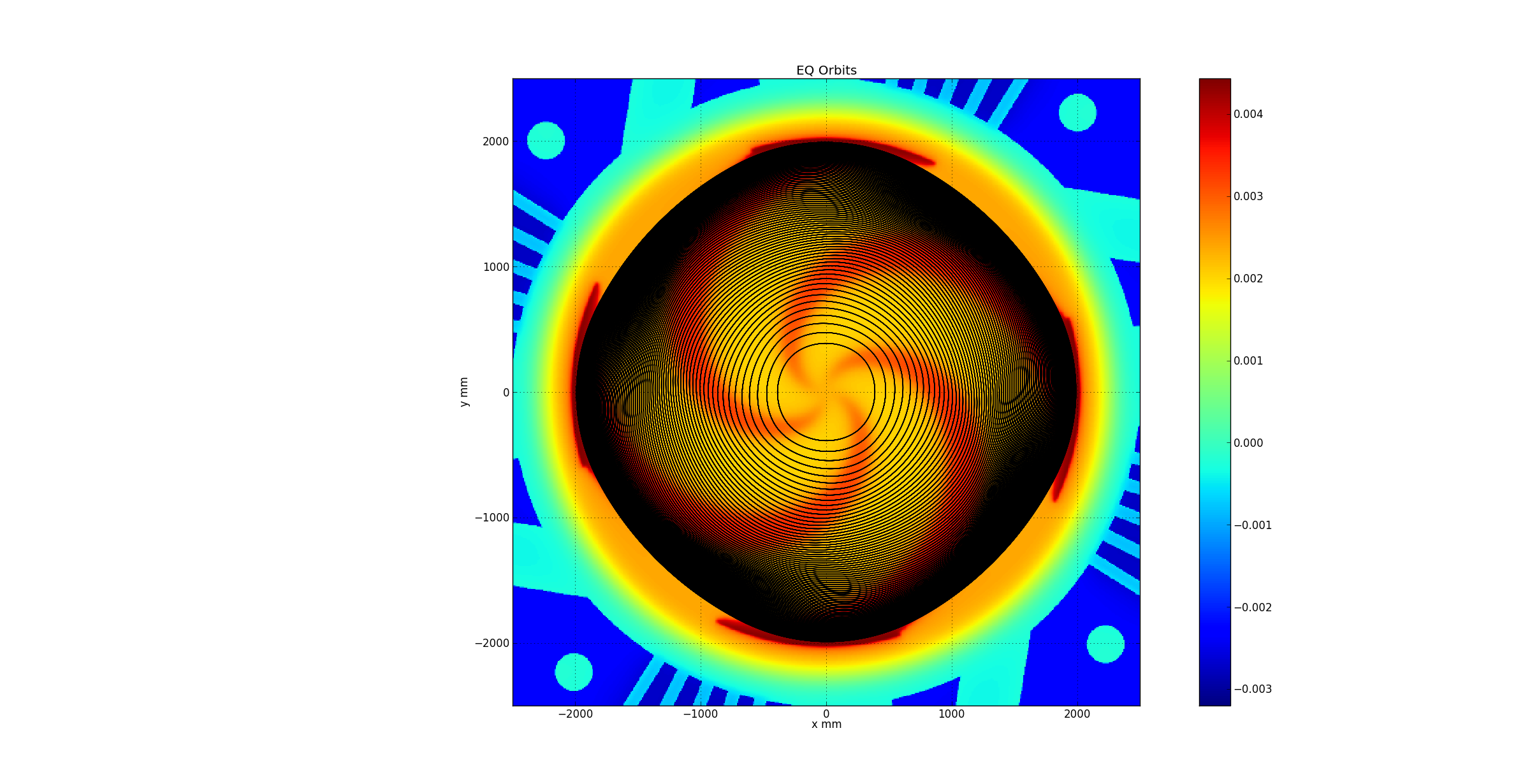 A Light-weight Multi-purpose Particle Tracking Library - Written in C++, Open-source (GPLv3), Object-oriented - User can develops a tracking SW for their own purpose.
 Features : Vector/Geometry Analysis, 3D/4D Interpolation                     Integrators(RK4, PC3...), Bunch/Field Managers
 Example Codes - Field-map analysis, EQ-orbit finder(cyclotron), Medical beamline
 Dev. Interest - PIC Mesh, Symplectic RK4,  Python wrapper, Volume Manager...
141.223.47.53:8888
GitLab code repository
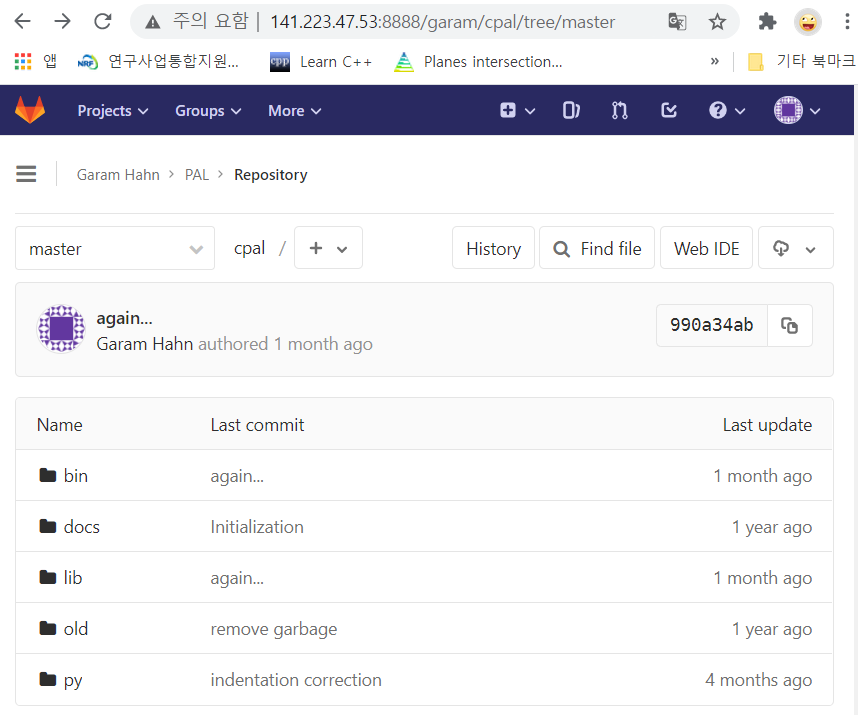 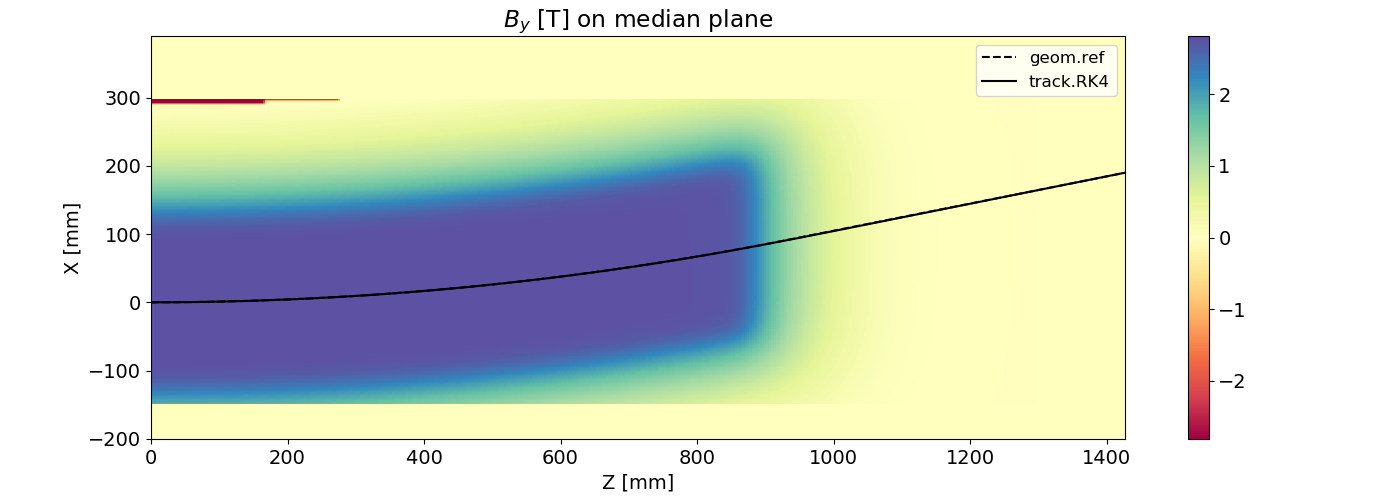 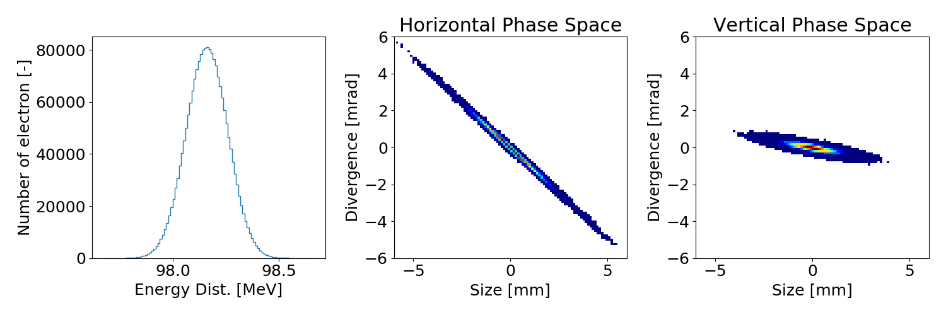 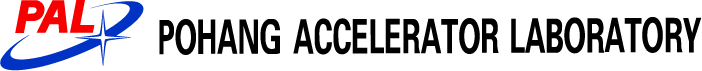 13
SSMB Workshop
PAL(Pal Accelerator Library, c++)
Important application of PAL: LGB for 4GSR
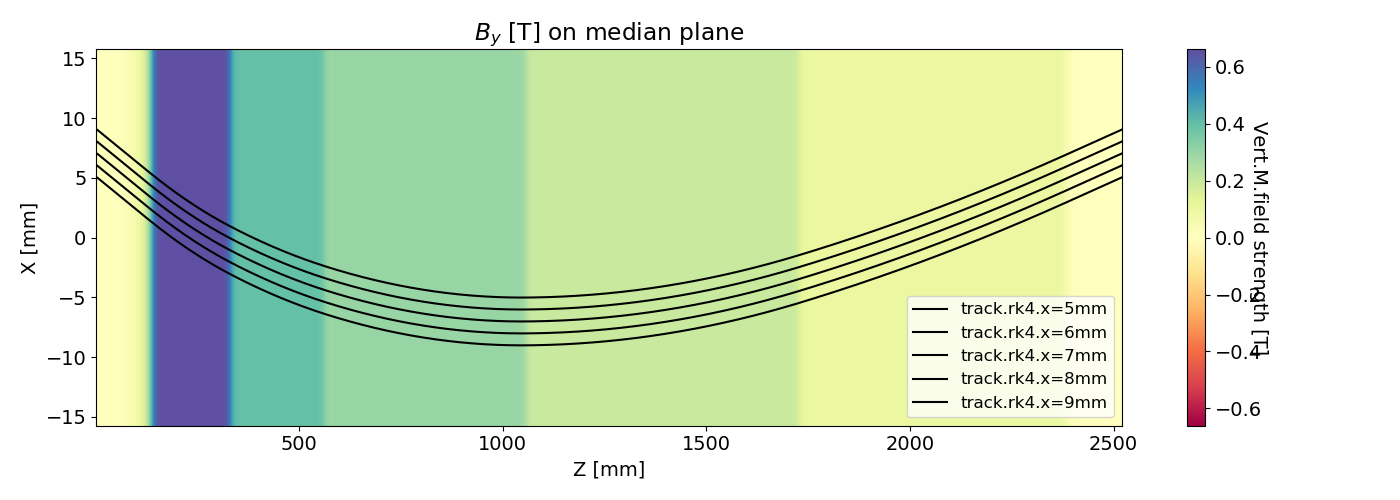 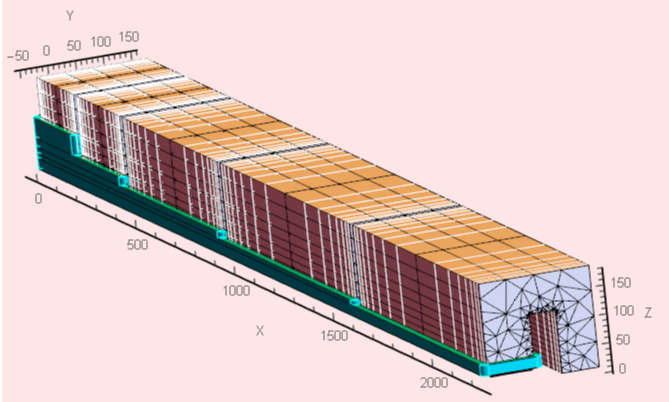 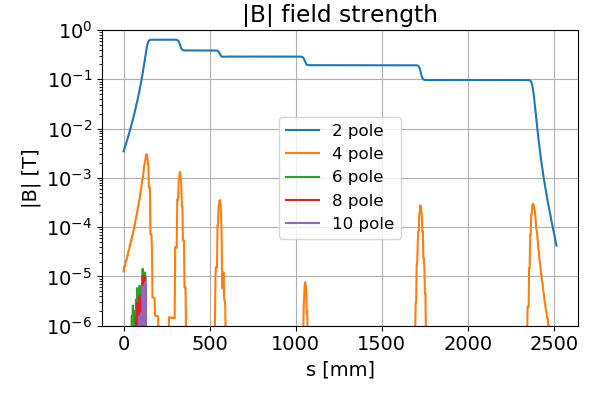 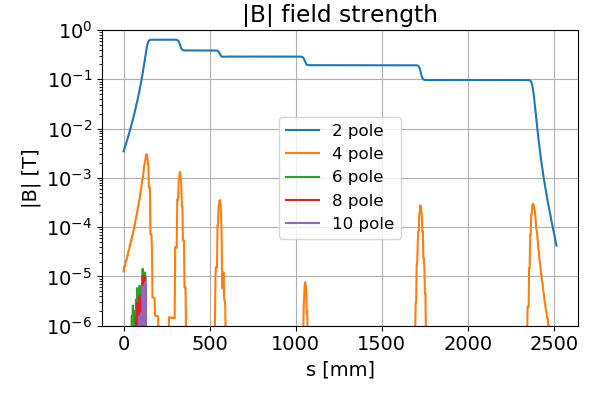 5 (mm)
9 (mm)
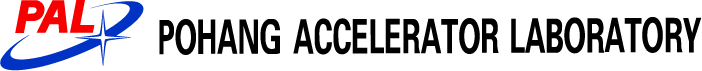 14
SSMB Workshop
Summary
Operation and improvement: PLS-II and PAL-XFEL.
 Activities on development for 4GSR accelerator.

 Fundamental beam physics on 4GSR: Nonlinear optimization, off injection beam in round beam mode, etc.

 New scheme development: New injection scheme, Round beam and flat beam simultaneous operation, etc.

 Code development: FEL code (Myung-hoon Cho), PAL (Garam Hahn), Multi-function tracking (Young-Dae Yoon).  

 Extending code to cover SSMB beam dynamics. (Our plan)
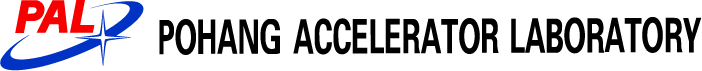 15
SSMB Workshop
Thanks so very much !!! 
(We are enjoying SSMB workshop)
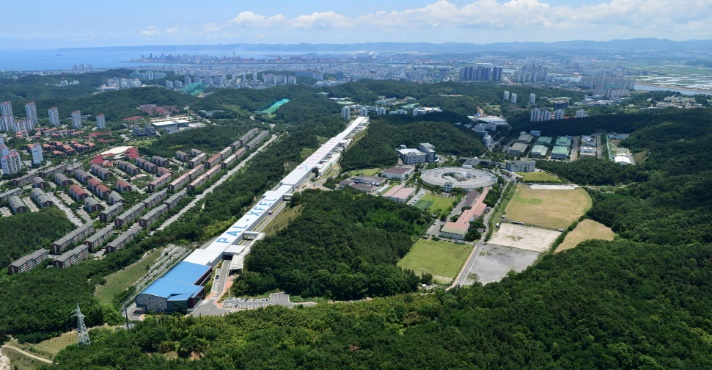 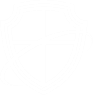 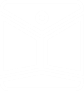 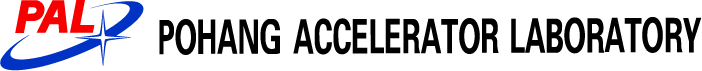